some, any, much, many, a lot of
MUCH and MANY are usually used 
in negative sentences.
any many a lot of much some
some +			any - ?There are some apples. 	There aren‘t any apples. 					Are there any apples?
Izberi pravo možnost.

There aren’t many / some good cafés in my town.
We’ve got any / some drinks and snacks for the party.
I don’t eat many / much junk food.
I never eat any / some meat.	
My mum always eats a lot of / much vegetables.
Izberi pravo možnost.
In China people drink a lot of / many / any tea.
I’ve got some / many / much sandwiches for lunch – one with ham and one with eggs.
He doesn’t eat much / many / some cheese.
Vegetarians don’t eat many / some / any meat.
There aren’t many / much / some ice cream shops in north America, because it’s often cold!
It’s very healthy to eat some / any / much fruit and vegetables every day.
I never eat any / some / much tomatoes.
Any / Much / A lot of oranges come from Brazil.
Napiši stavke, tako da uporabiš besedo v oklepaju.

(many) 
I don’t usually eat many vegetables. I know they’re healthy, but I don’t like them!
(much)  ____________________________________________
(some)  ____________________________________________
(any) ____________________________________________
(a lot of) ____________________________________________
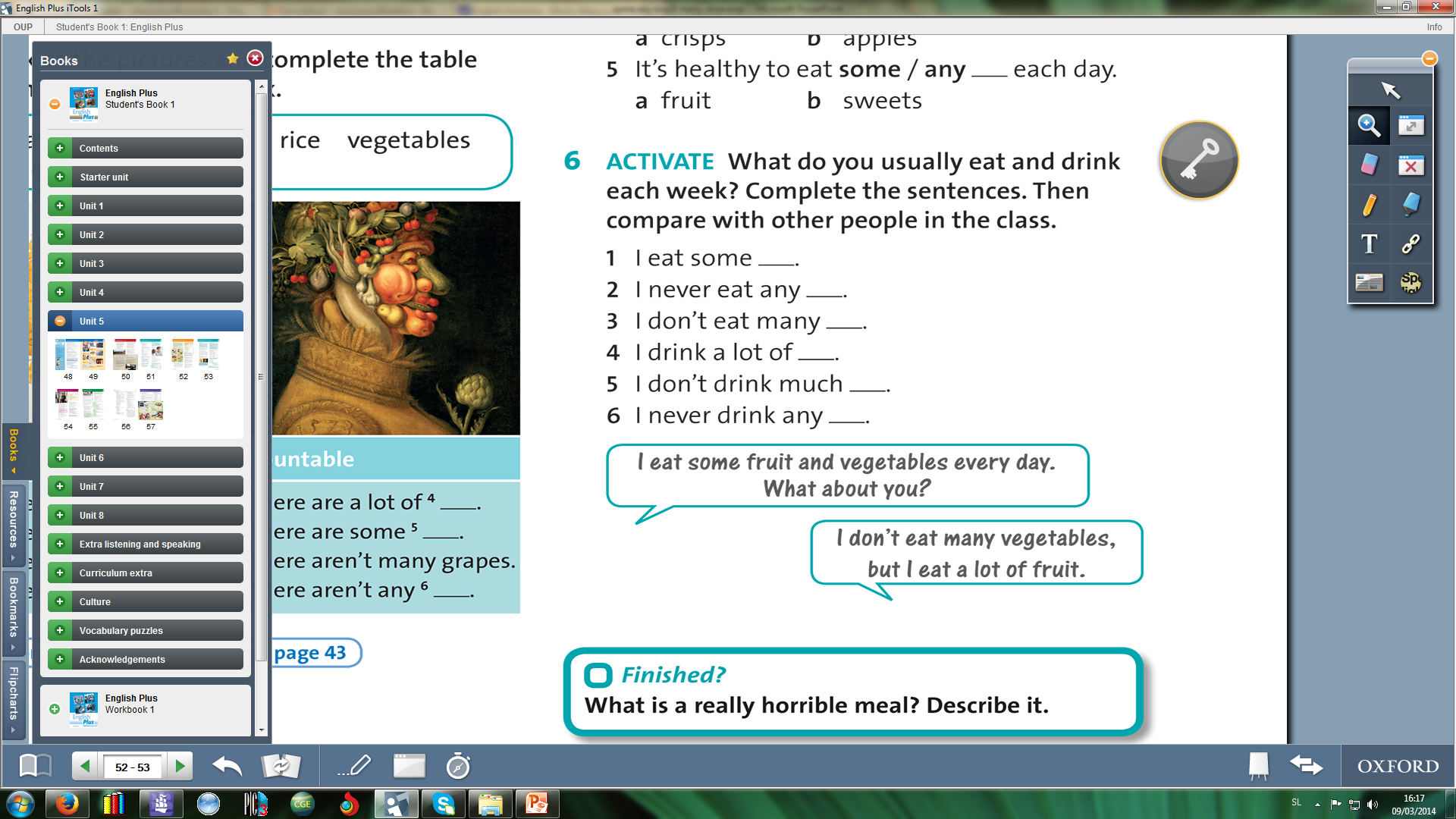 Katera izmed obeh možnosti je pravilna?	
Primer: There’s any rice. 
	There are a lot of sandwiches. 
We haven’t got many bread. 
There isn’t much juice left. 

There isn’t many cheese. 
There is some meat. 

We haven’t got any fruit. 
We have got much apples. 

There are some pasta. 
There is some rice. 
Izberi pravo možnost.

There’s a / an / the art gallery near my school. I sometimes go to a / an / the art gallery when I’ve got homework for art class. There’s  a / an / the café in the gallery. I usually buy a / an / the drink there.  A / An / The café is really nice, and it isn’t a / an / the expensive place!